Chromosomes
Replicated (doubled) during this phase – Interphase (S phase)
Travel in pairs known as – Sister Chromatids 
Attach to Spindle Fibers at the – Centromere

		made by the centrioles
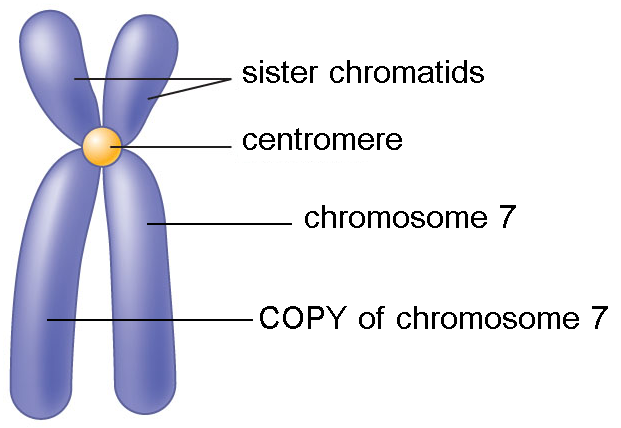 Phases of Mitosis
Interphase
Three Parts:
	G1, S, and G2
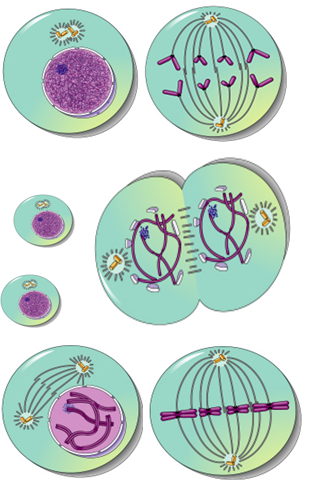 chromatin
Phases of Mitosis
Prophase
PREPARE

DNA goes from chromatin to chromosomes

SPINDLE FIBERS	start to form

Nuclear membrane starts to beak down
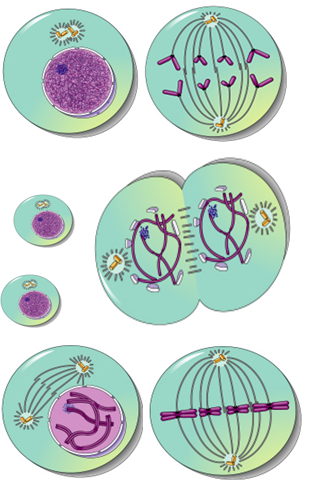 Phases of Mitosis
Metaphase
MIDDLE

Chromosomes line up in the MIDDLE of the cell
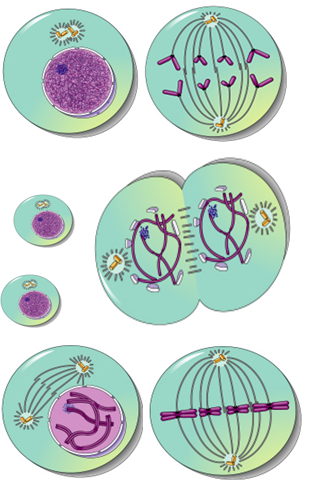 Attached to the spindle fibers at the centromere
Sister chromatids
Phases of Mitosis
Anaphase
AWAY/APART

Centromeres split

1 copy of each sister chromatid travels to each side of the cell
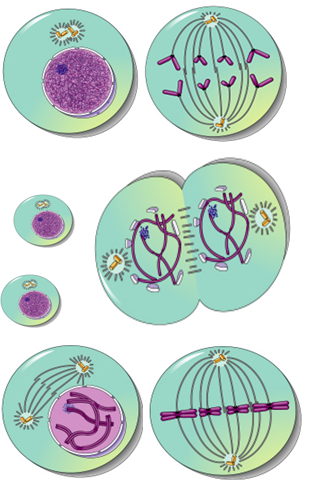 Phases of Mitosis
Telophase
TWO

TWO nuclei begin to form

A cell cannot have two nuclei so it must split immediately
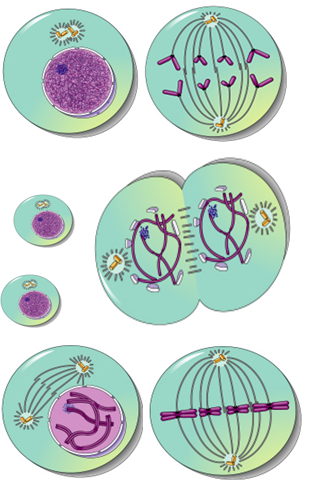 Phases of Mitosis
Cytokinesis
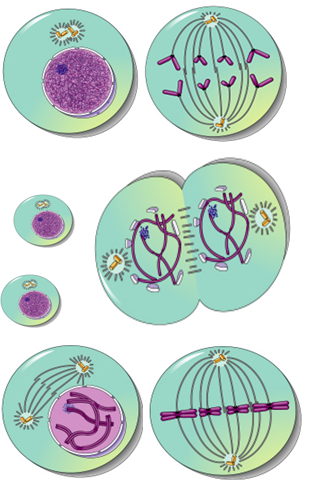 CELL MEMBRANE

Cell membrane pinches off in between and the two new cells are formed
Both cells are the SAME and they are genetically IDENTICAL to the original cell

This is called ASEXUAL reproduction
Mitosis vs. Meiosis
There are 2 types of cells  SEX/GAMETES cells and BODY/SOMATIC cells 
Human body cells have  46   chromosomes					( 23 PAIRS )
Human body cells are called  DIPLOID					 ( 2 of every chromosome)
									        			  1 from MOM  & 1 from DAD
Human sex cells have 23 chromosomes			( EGG & SPERM cells)
Human sex cells are called HAPLOID					( 1 of every chromosome)
										EGG + SPERM = BABY		(23 + 23 = 46)
MITOSIS   makes   BODY  cells
You start with 1 cell and end with   2
MEIOSIS   makes   SEX   cells
You start with  1 cell and end with  4
																																																																													



The offspring are GENETICALLY DIFFERENT to the parent
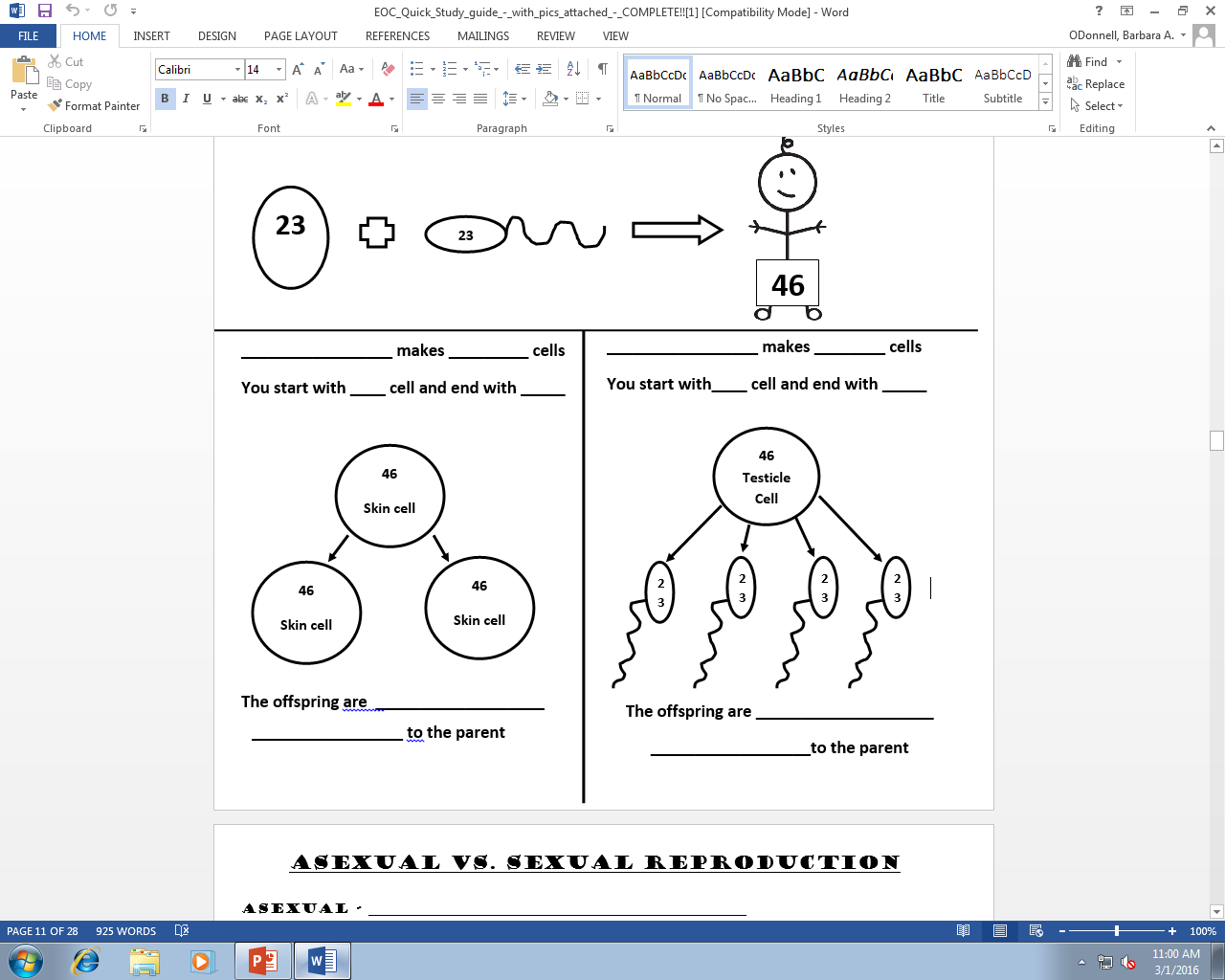 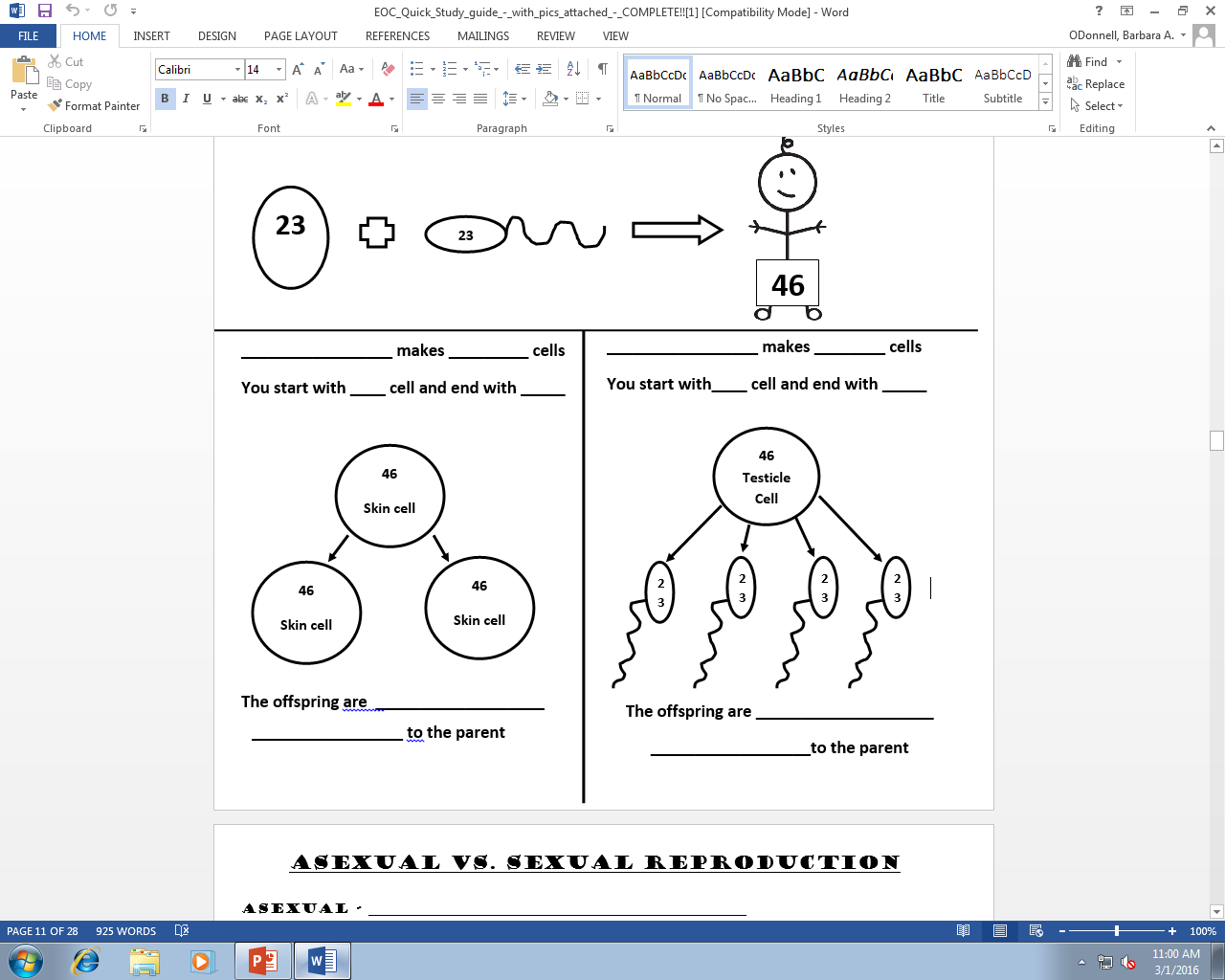 The offspring are GENETICALLY IDENTICAL to the parent
Asexual vs. Sexual reproduction
Asexual – ONE source of DNA		MITOSIS

Advantage – FAST!!		Bacteria = 20 minutes

Disadvantage – NO genetic VARIATION!!

Sexual – TWO sources of DNA		MEIOSIS

Advantage – GENETIC VARIATION!!  Stronger species

Disadvantage – SLOW!!		Humans = 15 years +/-
Inheritance & Punnett Squares
Trait -  characteristics (physical – LOOKS) & (physiological (WORKS)



Allele – different forms of a gene (OPTIONS)


Dominant – the allele that shows 	CAPITAL LETTER

Recessive – the allele that’s hidden		lowercase letter
Eye color, hair color, etc.
Sickle cell, cystic fibrosis, etc.
Alleles for hair color – brown, blonde, red, etc.
Alleles for eye color – brown, blue, green, etc.
Homozygous – both alleles the SAME		TT or  tt


Heterozygous – both alleles are DIFFERENT		Tt


Phenotype – Physical look (descriptive words: tall, short, yellow, green)


Genotype – ‘Type o Genes’ you got - ask two questions
Homo = SAME
Hetero = DIFFERENT
Homo or Hetero?
Dominant or Recessive?
TT = Homozygous Dominant
Punnett Square – tool used to PREDICT offspring
The letters on the OUTSIDE of the Punnett Square represent the SPERM and EGG of the parents
	P generation
T				T
t	t
Tt
Tt
Tt
Tt
The letters on the INSIDE of the Punnett Square represent the OFFSPRING (Babies)
	F1 generation
Non-Mendelian Inheritance
Use apostrophes/prime
Incomplete – Traits BLEND to form a NEW trait
R				R
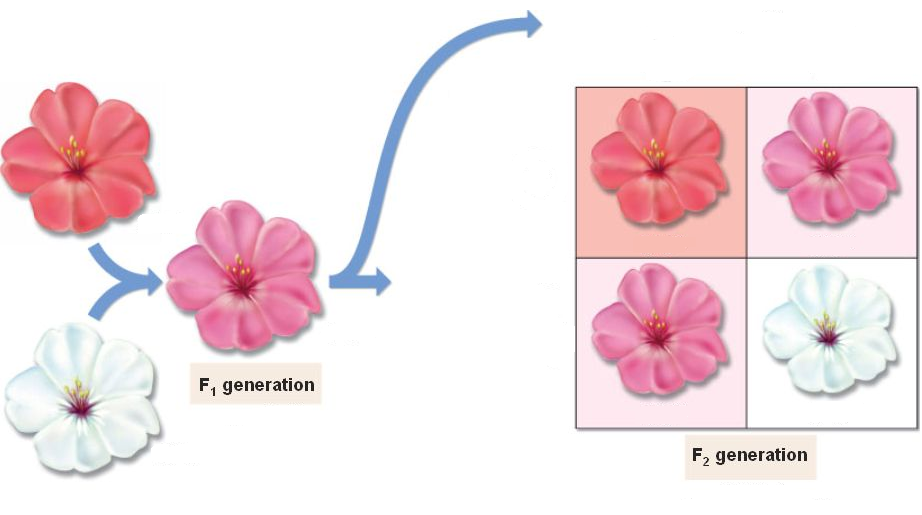 R		R’
RR’
RR’
R		R’
R’

R’
RR
RR1
RR’
RR’
RR’
R’R’
RR – red		    R’R’ – white		   RR’ - pink
Non-Mendelian Inheritance
Use 2 different letters
Codominance – Traits show up SIDE by SIDE
B				B
WW– white
BB – brown
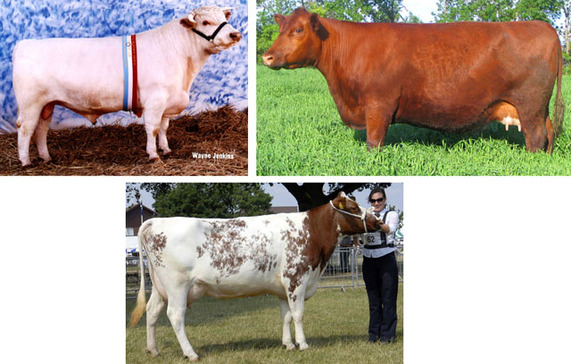 BW
BW
W

W
BW
BW
BW - roan
Non-Mendelian Inheritance
Multiple Alleles – More than 2 options  				ex. blood types
IA			i
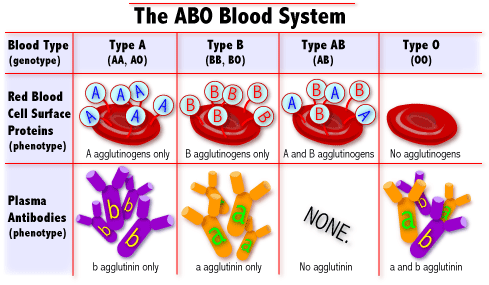 IBi
IB

i
IA IB
IAi
ii
A and B are dominant
O is recessive
IA = A			IB = B			i = O
Non-Mendelian Inheritance
Sex-Linked – trait carried on X chromosome
					RECESSIVE									ex. Color blindness
																			  Hemophilia
XH		 Xh
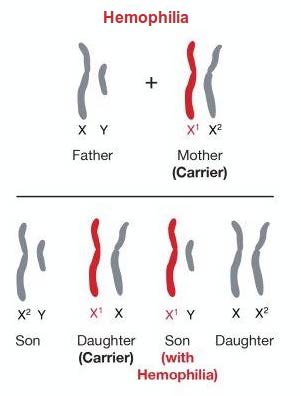 XH	 Y
XHXH
XHXh
Normal female
Carrier female
XhY
XHY
Sick male
Normal male
XH – normal		 Xh – hemophiliac
Females CARRY the trait but males suffer from them

WHY?


Because females are XX – they have an extra X chromosome if they get a ‘bad’ X


Males don’t have an extra X – they are XY
DNA, RNA & Protein Synthesis
Deoxyribose sugar
DNA Structure
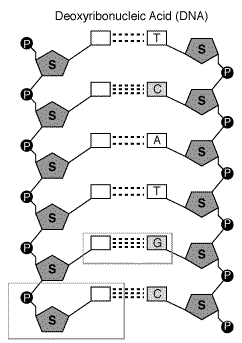 A
Hydrogen Bonds
Phospate
G
Base Pair
T
A T pair up
C G pair up
A
Nucleotide
Sugar, phosphate & nitrogen base
C
G
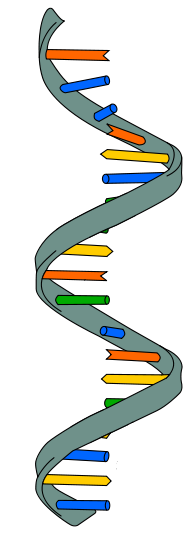 No T				U instead
RNA Structure
3 types
mRNA: messenger (carries the genetic code from the DNA to the ribosome)
rRNA: ribosomal (makes up the ribosome)
tRNA: transfer (transfers amino acids)
Ribose sugar
Single Strand
Protein
mRNA
DNA
Translation
Transcription
Happens in cytoplasm @ RIBOSOME
Happens in NUCLEUS
Product - Protein
Product - mRNA
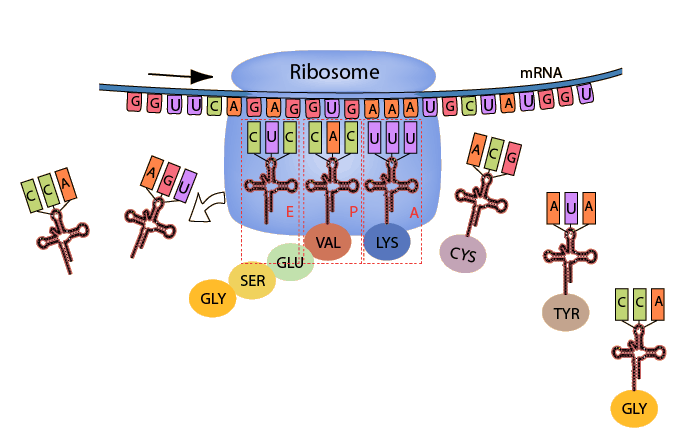 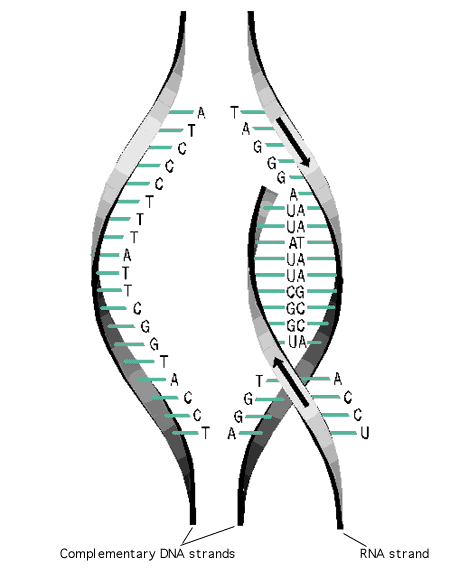 DNA can’t leave the nucleus, but must get the protein recipe to the ribosome


DNA makes mRNA copy of recipe that leaves the nucleus


DNA stays in the nucleus – safe and unchanged
Three types of RNA
mRNA – MESSAGE – made in nucleus during transcription.  Leaves nucleus and travels to ribosome




rRNA – READ – reads the mRNA codon by codon & signals tRNA for correct amino acid




tRNA – TRANSFER – transfers the correct amino acid to the growing protein
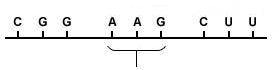 Codon
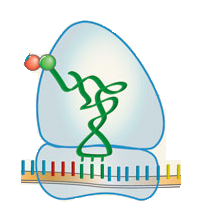 tRNA
rRNA
Amino Acid
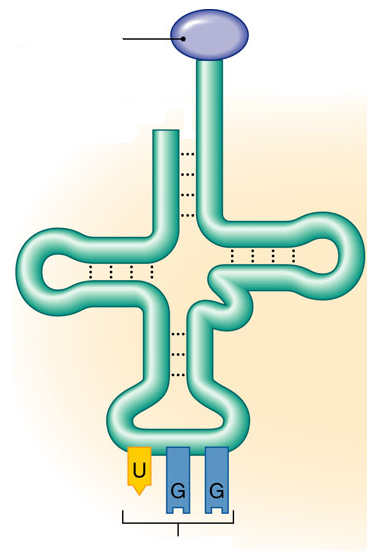 Anticodon
Translation Diagram
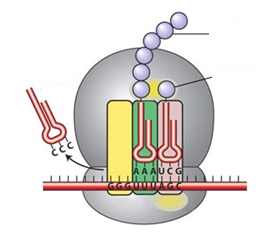 PEPTIDE bond
Protein/Polypeptide
Amino Acid
tRNA
rRNA		ribosome
Anticodon
mRNA
Codons
DNA strand					ACG			GGA	 	CAT			ATC


mRNA strand				UGC			CCU			GUA			UAG


Amino Acids				cys			pro			val			stop
Codon Chart
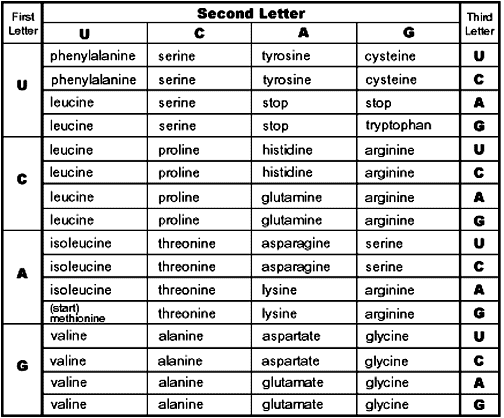 Transgenic Organism – organism with DNA from a different source
Ex. Bacteria with human insulin gene

Made with RECOMBINANT DNA
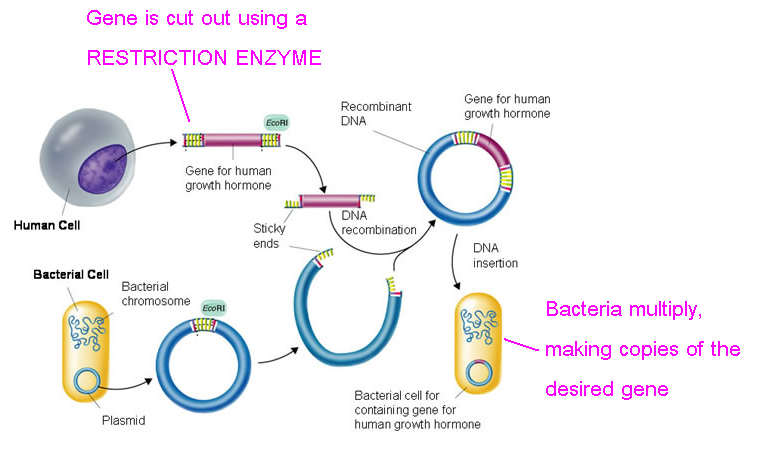 5 steps
Cut out ‘good’ gene you want copies of
Cut open bacterial plasmid/DNA
Splice together good gene & bacterial plasmid/DNA
Reinsert plasmid/DNA into bacteria
Bacteria divides, making copies of the good gene
What do you use to cut DNA?
Restriction enzyme
Used to make – Insulin, HGH (human growth hormone )
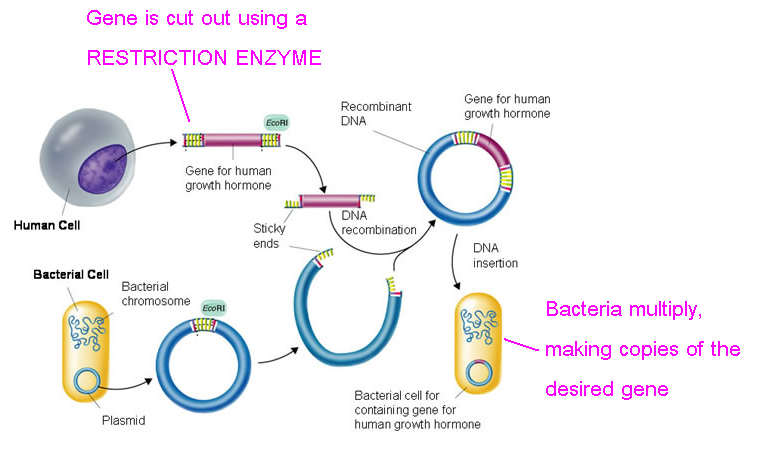 Gene Therapy – using genetic engineering to treat genetic disorders
“put GOOD genes in to cover up defective genes”
Used to treat diseases such as – 

Cystic fibrosis

SCID (severe combined immunodeficiency)
~bubble boy syndrome
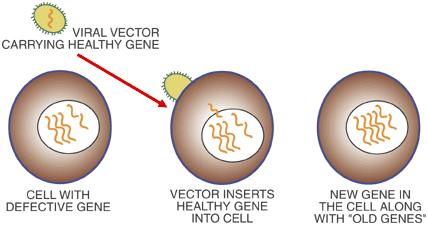